BP504 T. PHARMACOGNOSY AND PHYTOCHEMISTRY II (Theory)
1
UNIT-II
General introduction, composition, chemistry & chemical classes, biosources, therapeutic uses and commercial applications of following secondary metabolites:
Alkaloids: Vinca, Rauwolfia, Belladonna, Opium,
Phenylpropanoids and Flavonoids: Lignans, Tea, Ruta 
Steroids, Cardiac Glycosides & Triterpenoids: Liquorice, Dioscorea, Digitalis 
Volatile oils : Mentha, Clove, Cinnamon, Fennel, Coriander, 
Tannins: Catechu, Pterocarpus 
Resins: Benzoin, Guggul, Ginger, Asafoetida, Myrrh, Colophony 
Glycosides: Senna, Aloes, Bitter Almond 
Iridoids, Other terpenoids & Naphthaquinones: Gentian, Artemisia, taxus, carotenoids
2
ALKALOIDS
German Scientist: Carl F.W. Meissner 1815 , Alkali like : 	Hence the word Alkaloids
Definition: Group of naturally occurring organic compounds, basic in nature, contain 1 or more nitrogen atoms in heterocyclic ring, posses specific physiological action 
Distribution:  Abundant in angiosperm i.e. higher plants
Occurance: as salts of  organic acid (oxalic , citric, acetic, maleic, lactic, fumaric, acid etc)
Function in plants: Protective: against insects, herbivores (bitterness, toxicity)
Some are Product of detoxification (waste products) 
Reservoir for protein synthesis, Source of N in case of deficiency in plants
3
INDOLE ALKALOIDS (Vinca & Rauwolfia)
Indole (1-H-indole)- a benzopyrrole- benzene & pyrrole rings are at 2, 3-positions of the pyrrole. 
Indole nucleus- large no. of naturally occurring compds.
Commercial importance as a component of perfumes.
Isoindole (1 H isoindole), the isomer- benzene & pyrrole rings - fused at the 3 and 4 positions of the pyrrole, unstable. 
Few derivatives, the simplest being N-methylisoindole.
4
ISO INDOLE
INDOLE
INDOLE ALKALOIDS
Indole – 1st obtained- 1866- Adolf von Baeyer. 
Interest in indole chemistry- 1930- essential amino acid, tryptophan, the plant growth hormone, heteroauxin, & several groups of important alkaloids are Indole derivatives.
Indole- colorless crystalline solid (mp 52–54°C, bp 254°C).
 The molecule is planar and has only moderate polarity. 
Indole- good solubility in petroleum ether, benzene, chloroform and hot water. The solubility in cold water is only 1:540 at 25°C; 
Water is a good solvent for purification by recrystallization. 
Indole forms salts with high concentrations of both strong bases and strong acids.
5
INDOLE ALKALOIDS
Many indole alkaloids include isoprene groups also
So called as terpene indole alkaloids or secologanin tryptamine alkaloids
Largest class of alkaloids
Amino acid tryptophan is the precursor for indole alkaloids
Based on biosynthesis : Two types
Isoprenoids and Non isoprenoids
Non isoprenoids: sub classification
1. Simple derivatives of indole: biogenic amines tryptamine & 5-hydroxy tryptamine (serotonin), camalexin- plant – Arabidopsis thaliana
6
Classification of Indole alkaloids
2. Simple derivatives of β-carboline- harmine, harmaline, harmane – isolation in1838
3. Pyrolo-indole alkaloids- produced by methylation of indole nucleus at 3rd position & nucleophilic addition at C atom at position 2, closure of ethylamino grp into a ring. Ex. Physotigmine-1864
4. Indole-3-carbinol
5. Indole-3-acetic acid
6. Tryptamines
7. Carbazoles
7
Classification of Indole alkaloids
Isoprenoids are synthesised from dimethyl allyl pyrophosphate and iso pentenyl pyrophosphate
Isoprenoid:
Hemiterpenoids: Ergot 
Monoterpenoids or 
	secologanin tryptamine alkaloids
Contains 9-10 C fragments 
Ajmalicine (C9), Catharanthine (C10)
Vindoline (C10)
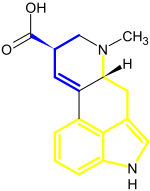 Structure of lysergic acid – the tryptophan fragment is colored in yellow and the isoprenoid part from DMAPP is blue
8
Classification of Indole alkaloids
Bisindole alkaloids: dimers of Strictosidine: Vincristine & vinblastine 
Catharanthine is precursor for vinblastine & vindoline
Yohimbine: quebrachine,  
	indoloquinolizidine alkaloid derived from the bark of the African tree Pausinystalia johimbe
Vinca
Strychinine : Strchynos nuxvomica 
Ellipticine:  Ochrosia elliptica and Rauvolfia sandwicensis
9
Vinca Alkaloids
Vinca alkaloids were found out in the 1950's by Canadian scientists, Robert Noble and Charles Beer for the first time. 
Are Dimeric alkaloids having Indole and Dihydroindole nuclei. 
Vincristine and Vinblastine are the major alkaloids in Vinca, they differs only in the substitution on the N- atom of the Dihydroindole nucleus. 
Although, the name represents alkali like some do not exhibit alkaline properties.
There are four major vinca alkaloids in clinical use: Vinblastine (VBL), vinorelbine (VRL), vincristine and vindesine (VDS)
10
Classification of vinca alkaloids
1st generation (natural): vincristine & vinblastine
2nd generation (semisynthetic): vindesine, vinorelbine
3rd generation (synthetic): vinflunine
    Vinca alkaloids have dimeric chemical structure- 2 basic multi-ringed units, an indole nucleus (catharanthine) , a dihydroindole nucleus (vindoline), joined together with other complex systems
11
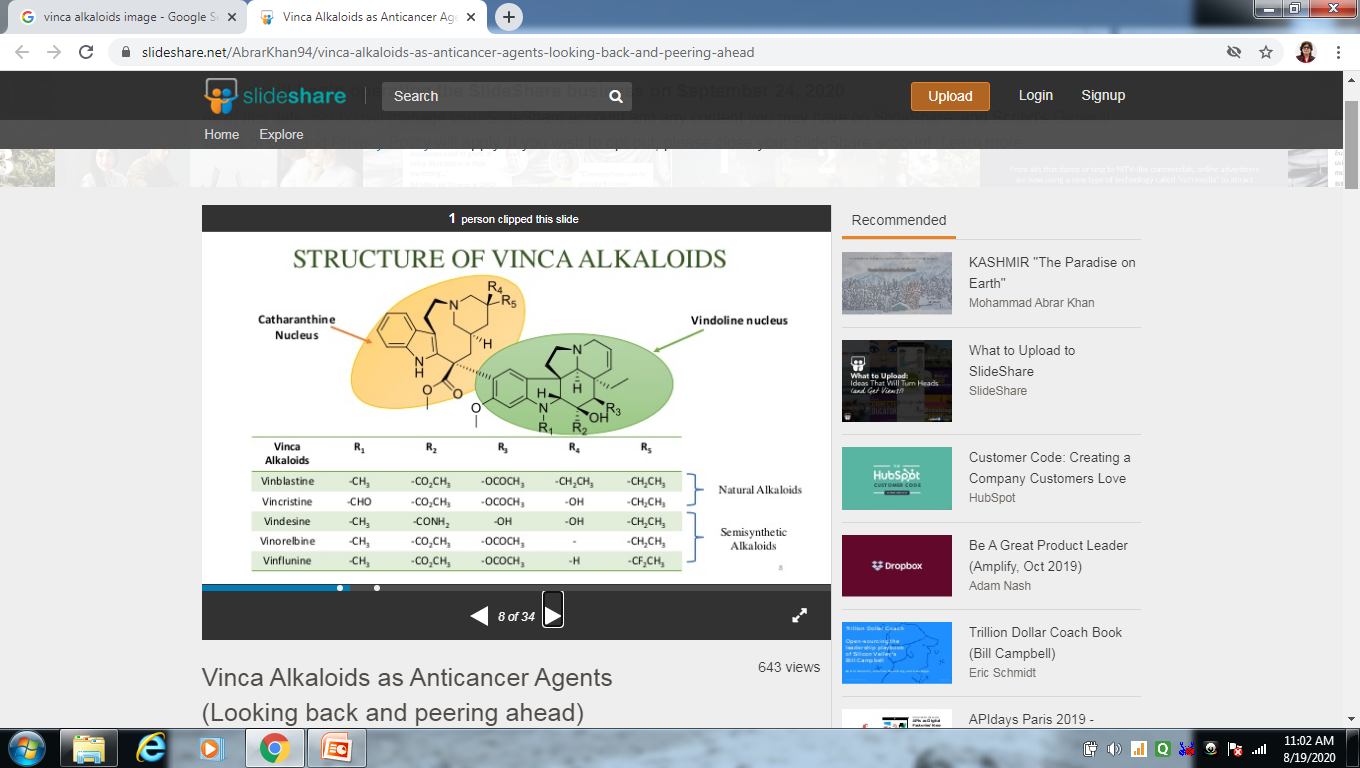 12
Vinca - Periwinkle
Vinca is dried entire plant of catharanthus roseus – apocynaceae 
1- Monomeric Alkaloids:These are alkaloids that contain either indole or indoline:Indole monomers e.g. Catharanthine Indoline monomers e.g. Vindoline and Vincamine.
	Vincamine Enhances the cerebral blood flow, facilitate cerebral circulation metabolism and increase general activity.
	Vincamine is used in cerebral vascular deficiency and atherosclerosis in elderly patients.
13
Vinca Alkaloids
Dimeric Alkaloids:
These are dimeric alkaloids having indole and indoline (dihydro-indole) nuclei 
Homogenic dimmers: Composed of two indole or indoline monomers.
Mixed dimmers: One indole and one indoline monomers e.g. Vincristine and Vinblastine.
	e.g. Vinblastine and Vincristine They occur in very minute amounts in Vinca 500 Kg of the plant yield only 1 gm of vincristine.
Vincristine is more active but isolated in smaller amounts than Vinblastine. Vinblastine can be converted to vincristine chemically or by microbial transformation using Streptomyces albogriseolu .
14
Vinca
Vincristine and Vinblastine differ only in the substitution on the N-atom of the dihydroindole nucleus.
Vinblastine (Vinca leukoblastine) is produced by coupling of Catharanthine and Vindoline.
Vincristine (leurocristine) has CHO instead of CH3in the vindoline part of Vinblastine.
Uses: Vincristine used in treatment of Leukemia in children, small cell lung cancer, cervical and vaginal cancers. 
Vinblastine is used for treatment of Hodgkin’s disease.
Mechanism of action: They are antimitotics. They bind to tubuline and prevent the formation of the microtubules and so block the mitosis in meta phase..
15
Vinca
Semisynthetic derivatives of Vinca alkaloidsVindesine: It is used for treatment of acute lymphoid leukemia in children.
Vinorelbine: It is an oral anticancer with broader activity and lower neurotoxicity than vinblastine.
Tests for identification of Vinca alkaloids:
1- Vanillin /HCl reagent gives with: Vinblastine a pink color. Vincristine an orange-yellow color.
2- Van-Urk's reagent: → Reddish-brown color.
16
Chemical constituents
No. of indole alkaloids, 20 dimeric indole dihydroindole alkaloid – anticancer activity
Other alkaloids- ajmalicine, lochnernine, serpentine, tetrahydroalstonine
Applications: anticancer
Vincristine sulphate: antineoplastic, arrests mitosis at metaphase. Given by IV in acute leukemia in children
In adults: reticulum cell sacroma, lymphocarcinoma, myosarcoma, haussian disease
17
Applications and dose
Vinblastin sulphate: antineoplastic, supress the immune response and mainly used in choriocarcinoma
Dose: Vincristin: 10-30 µg/kg bwt max- 2mg
Vinblastin: 100 µg/kg bwt
18